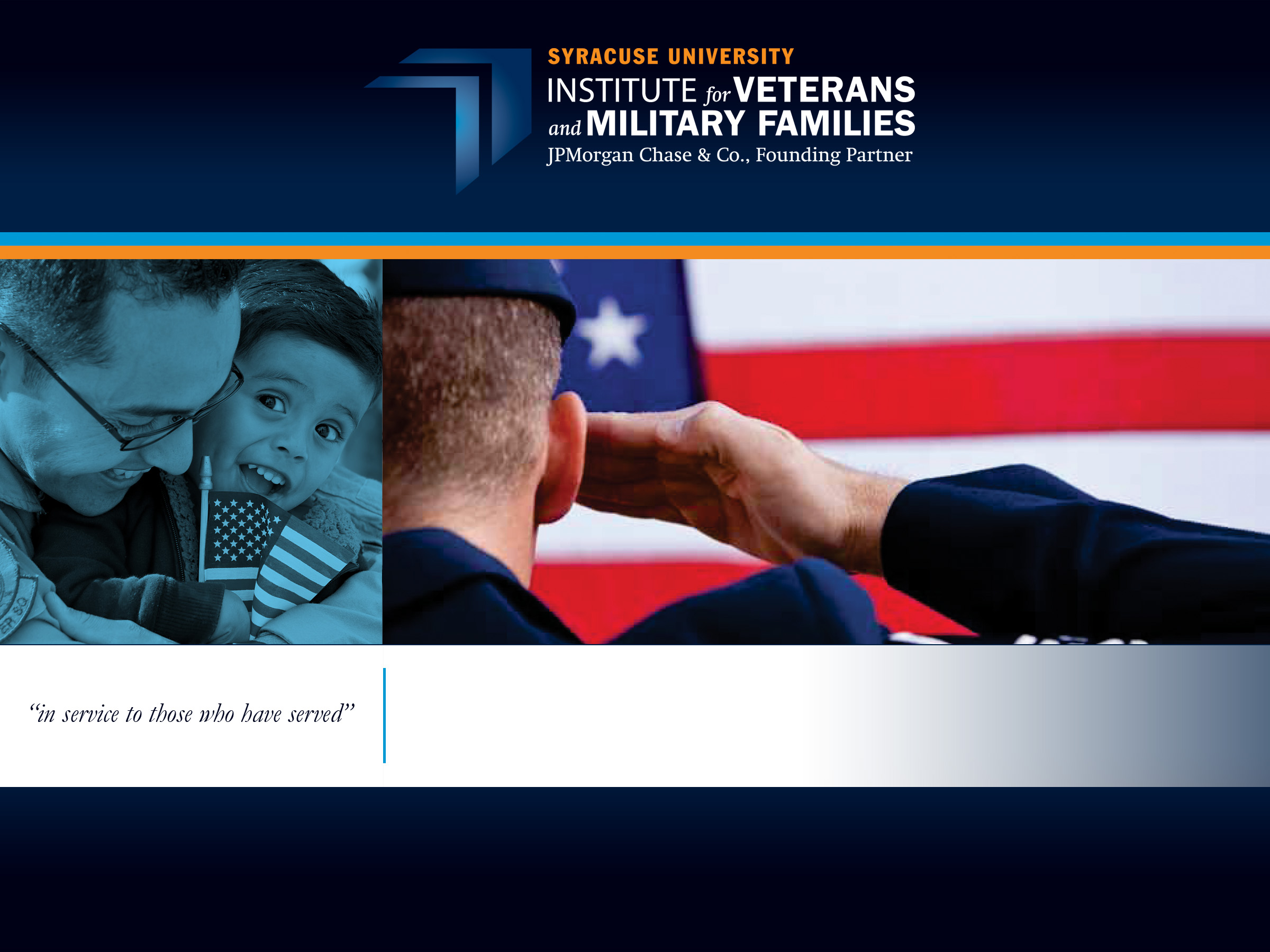 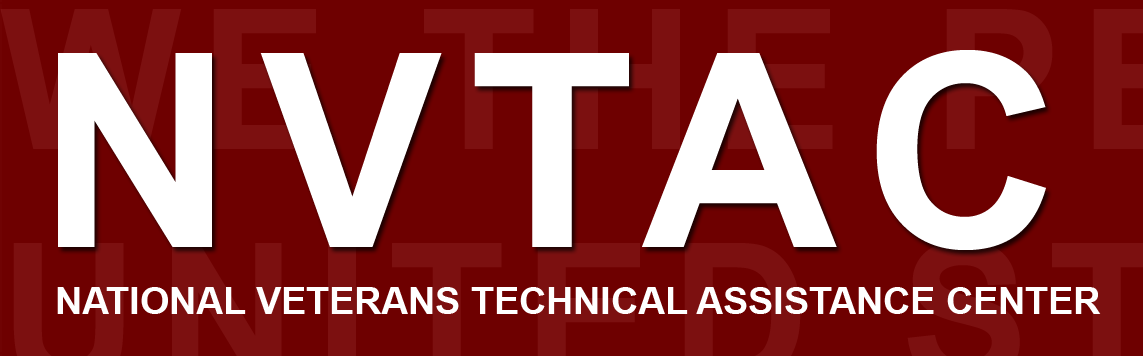 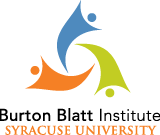 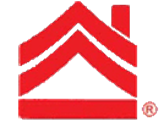 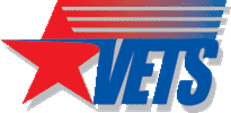 Prepared for: 
Department of Veterans Affairs  SSVF Regional Coordinators Meeting
January 17, 2013 ; 2PM-3PM EST
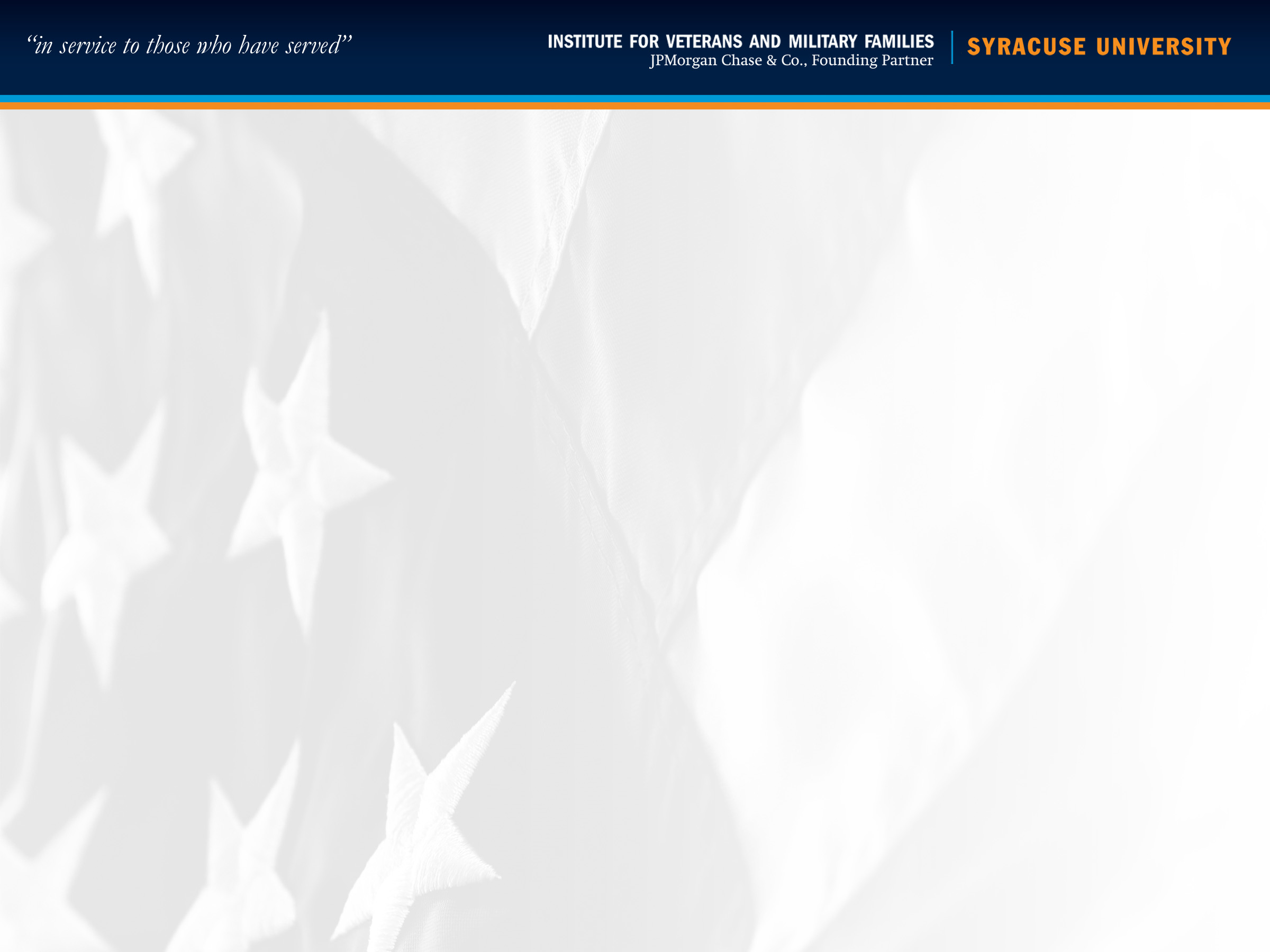 Homeless Veterans Reintegration Programs (HVRPs)
Sponsored by the US Department of Labor-Vets
HVRP grants are intended to address two objectives: 
To provide services to assist in reintegrating homeless veterans into meaningful employment within the labor force; and 
To stimulate the development of effective service delivery systems that will address the complex problems facing homeless veterans.
One (1) year grants with the potential for funding for up to an additional three (3) years
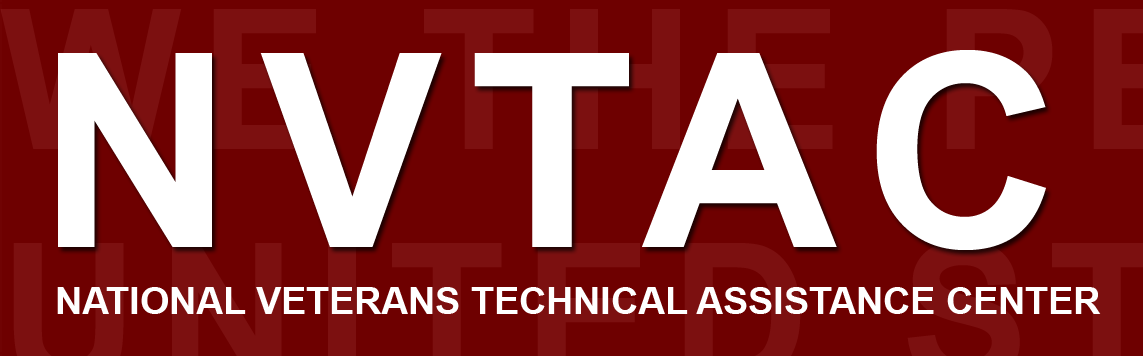 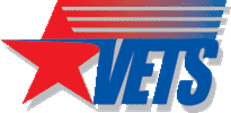 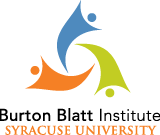 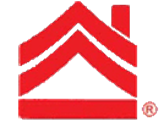 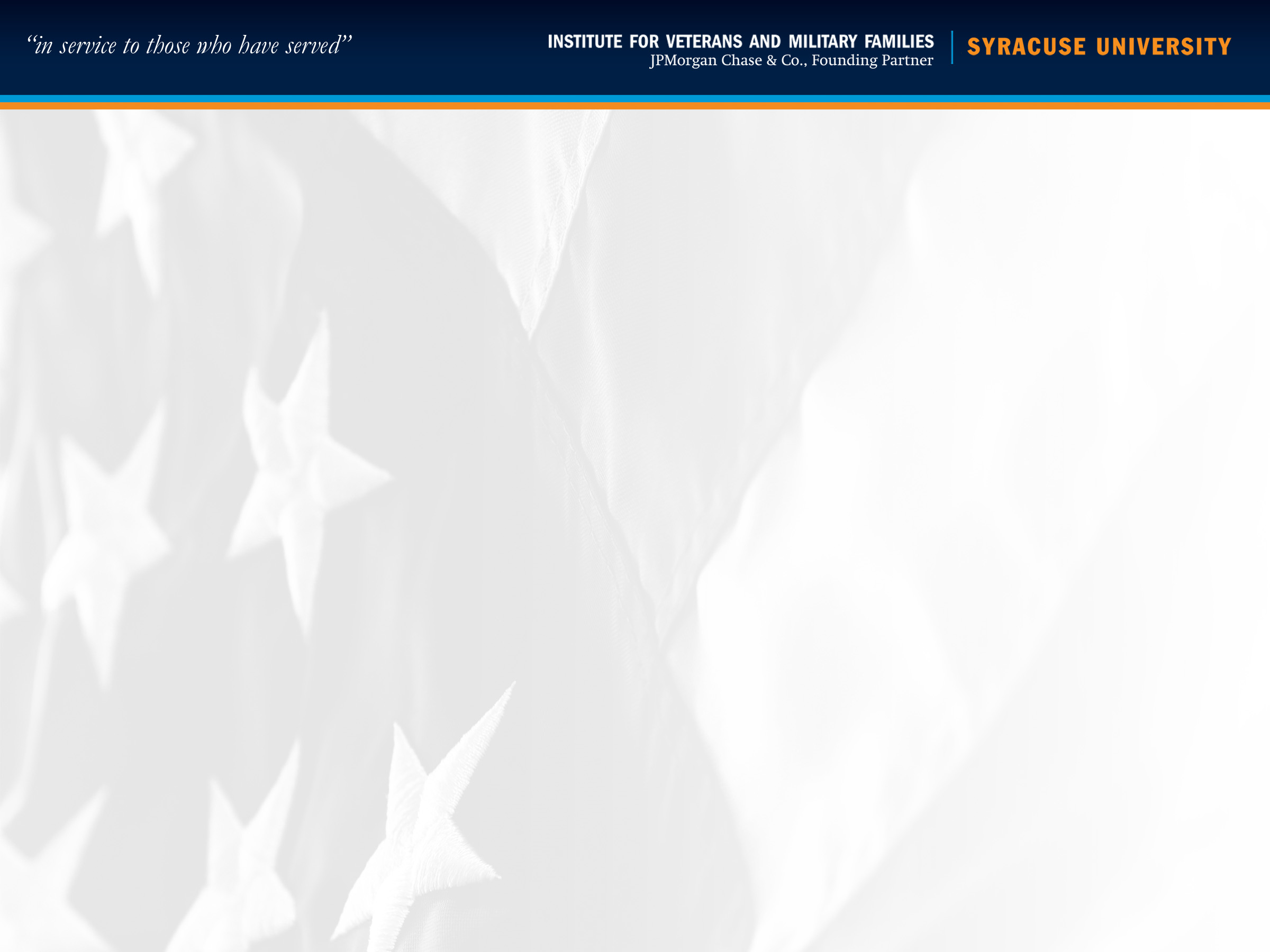 Homeless Veterans Reintegration Programs (HVRPs)
159 grantees total PY 2012/2013
90 urban HVRP
32 non-urban HVRP
16 incarcerated veterans (IVTP)
21 homeless female veterans (HFV)
During PY 2010-2011: 15,951 served in 140 programs
HVRP: 13,315
HFV: 1,406
IVTP: 1,230
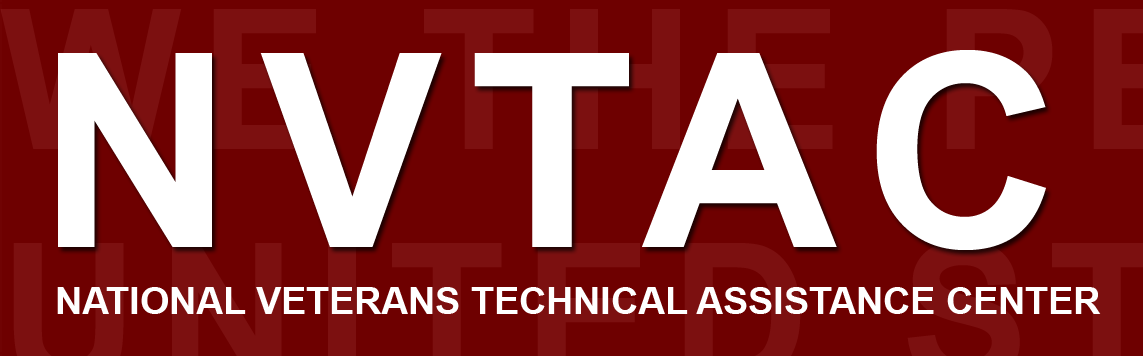 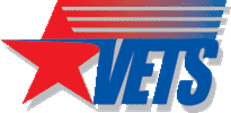 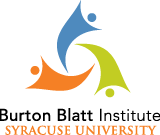 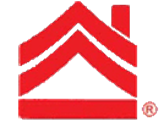 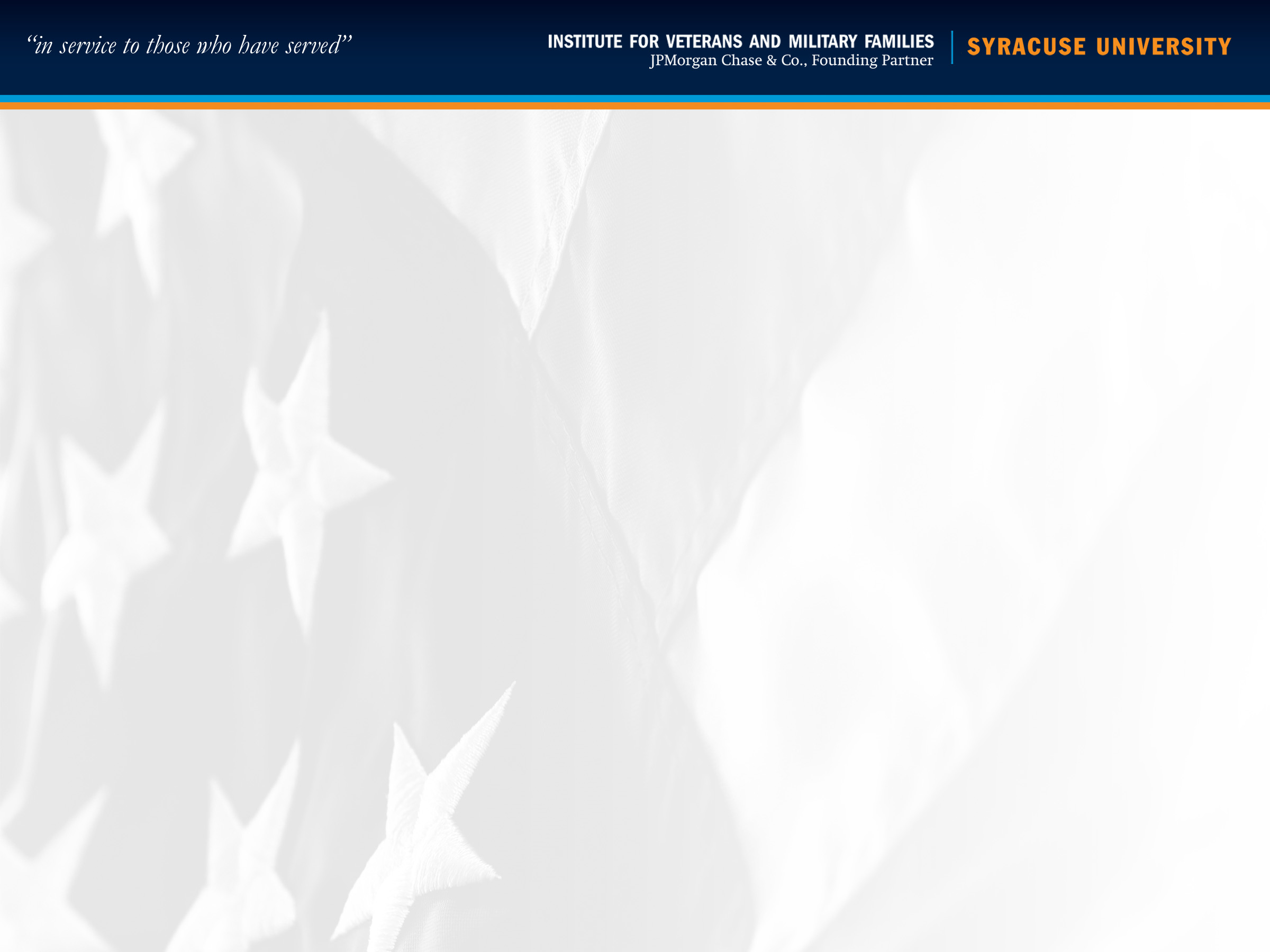 HVRP Eligibility
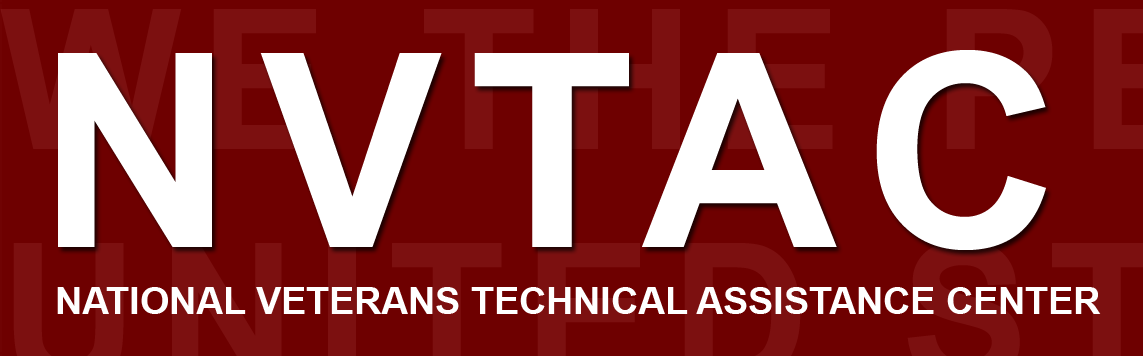 Must be homeless and a veteran defined as follows*:
Persons who lack a fixed, regular, and adequate nighttime residence;
Persons living in supervised public or privately operated shelter designed to provide temporary living arrangements;
An individual who resided in a shelter or place not meant for human habitation and who is exiting an institution where he or she temporarily resided; and
Persons with a primary nighttime residence that is a public or private place not designed for or ordinarily used as a regular sleeping accommodation for human beings.

The term “homeless” or “homeless individual” found at 42 U.S.C. 11301(a), and amended by the Homeless Emergency Assistance and Rapid Transition to Housing (HEARTH) Act of 2009 (P.L. 111-22) includes:
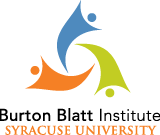 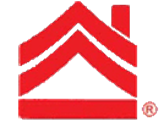 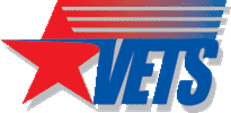 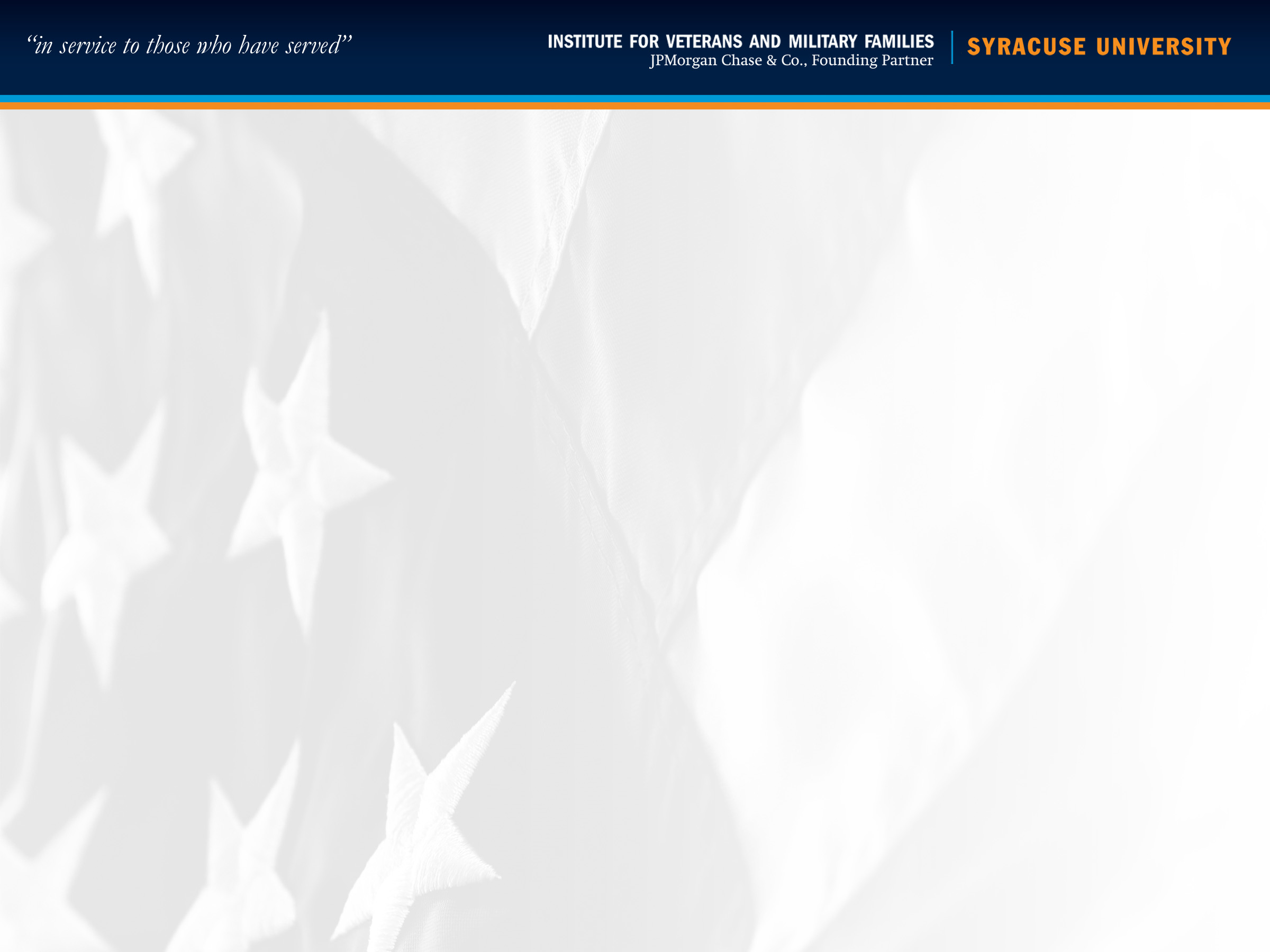 IVMF Addresses Homelessness among Veterans…..
Implement the National Vets Technical Assistance Center providing employment-focused training and technical assistance to all HVRPs in partnership with NCHV and funded through DOL-VETS: http://bbi.syr.edu/nvtac/ 
Implement the NYS SSVF Direct Technical Assistance Center providing training and technical assistance to all NYS current and prospective grantees in partnership with VOC and funded through the NYS Health Foundation
Partner with JPMC 1000 Homes Initiative allocating homes to veterans who are homeless through local veterans services agencies
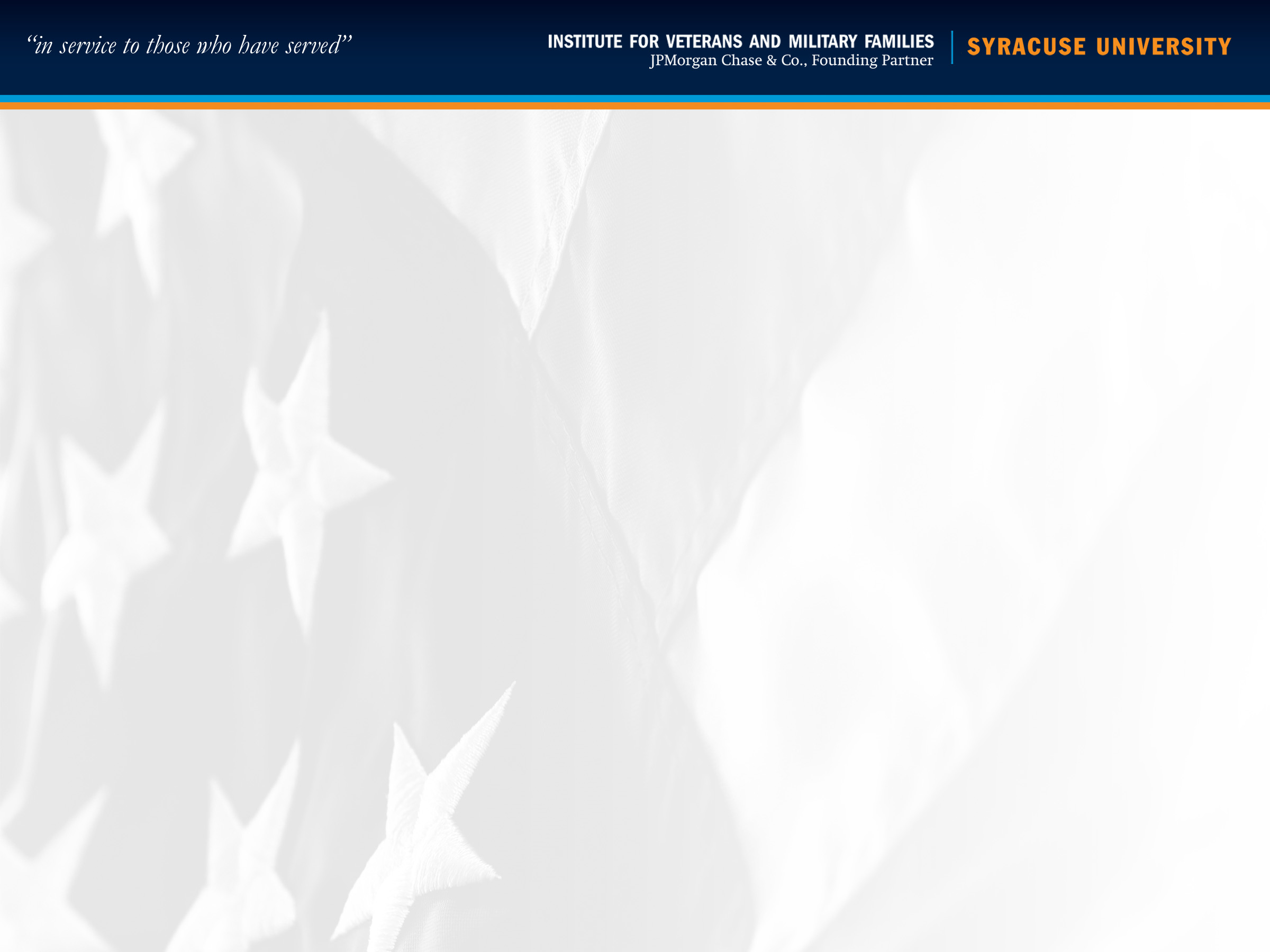 Leveraging Resources for Employment Helps Prevent Homelessness
HVRPs-Can provide job training, placement and employment case management for eligible participants. Find HVRP grantees at: http://bbi.syr.edu/nvtac/ 
DVOPs/LVERS: DOL-Vets staff stationed at One Stop Career Centers that can aid in job search, access to WIA job training. Find your DVOP and LVER at: http://dvoplverlocator.nvti.ucdenver.edu/ 
VWIPS (end 9/13) Provide services to assist in reintegrating veterans into meaningful employment within the labor force through the Workforce Investment system. 17 VWIP grantees- 5 (3rd year), 12 new. 
Gold Card Initiative: An eligible veteran can present the Gold Card at his/her local One-Stop Career Center to receive enhanced intensive services including up to six months of follow-up. http://www.dol.gov/vets/goldcard.html 
Veterans Retraining Assistance Program (VRAP). VRAP offers up to 12 months of training assistance to unemployed Veterans who are at least 35 years old but no older than 60. http://www.benefits.va.gov/VOW/  
Vow to Hire Heroes, State VR, VA/VR and more: Summaries contained in a new IVMF Guidebook on Benefits Available for Download: http://vets.syr.edu/wp-content/uploads/2012/10/VetBenGB_updated-October-2012.pdf
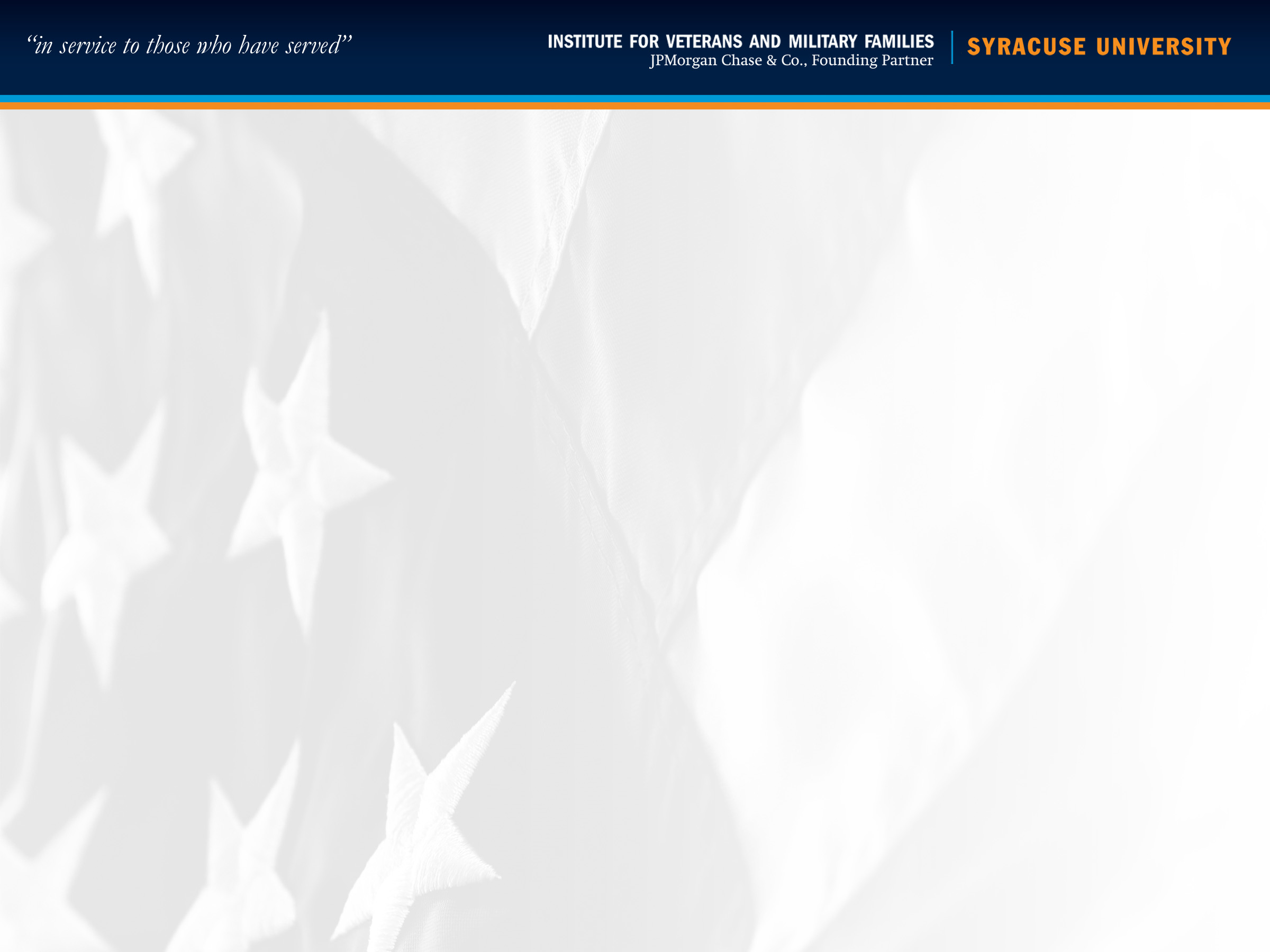 Leveraging Resources for Employment Helps Prevent Homelessness
Monthly Employment Report: News of employment rates and opportunities: http://vets.syr.edu/employment/resources/
IVMF Guides: Benefits: http://vets.syr.edu/employment/benefits-guidebook/ ; Employer Best Practices for Hiring Vets: http://vets.syr.edu/wp-content/uploads/2012/08/guidetoleadingpractices1.pdf 
The Vocational Rehabilitation and Employment (VR&E) Program assists veterans with service-connected disabilities to prepare for, find, and keep suitable jobs or start businesses http://www.vba.va.gov/bln/vre/ 
The Work Opportunity Tax Credit (WOTC) is a Federal tax credit available to private-sector businesses and certain non-profit organizations for hiring certain individuals, including veterans, who have consistently faced significant barriers to employment. http://benefits.va.gov/benefits/
The Post-9/11 GI Bill provides financial support for education and housing to individuals with at least 90 days of aggregate service after September 10, 2001, or individuals discharged with a service-connected disability after 30 days. http://www.gibill.va.gov/benefits/post_911_gibill/index.html
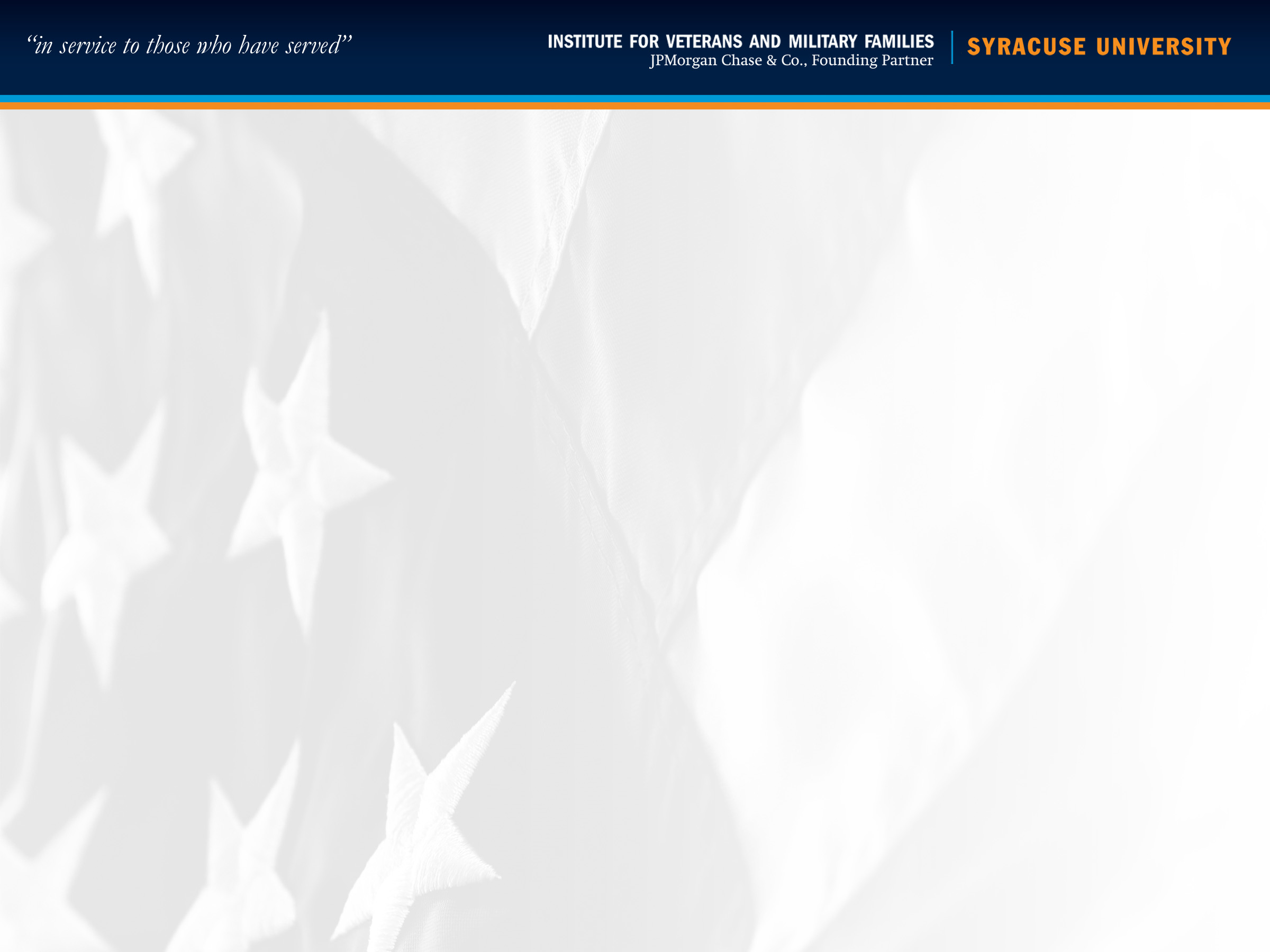 Linking SSVF and HVRP
Veterans Outreach Center’s Perspective
WHAT WE DO
Veterans Outreach Center is an independent community-centered non-profit providing premier one-stop supportive services to veterans of the U.S. Armed Forces and their families in the greater Rochester area.
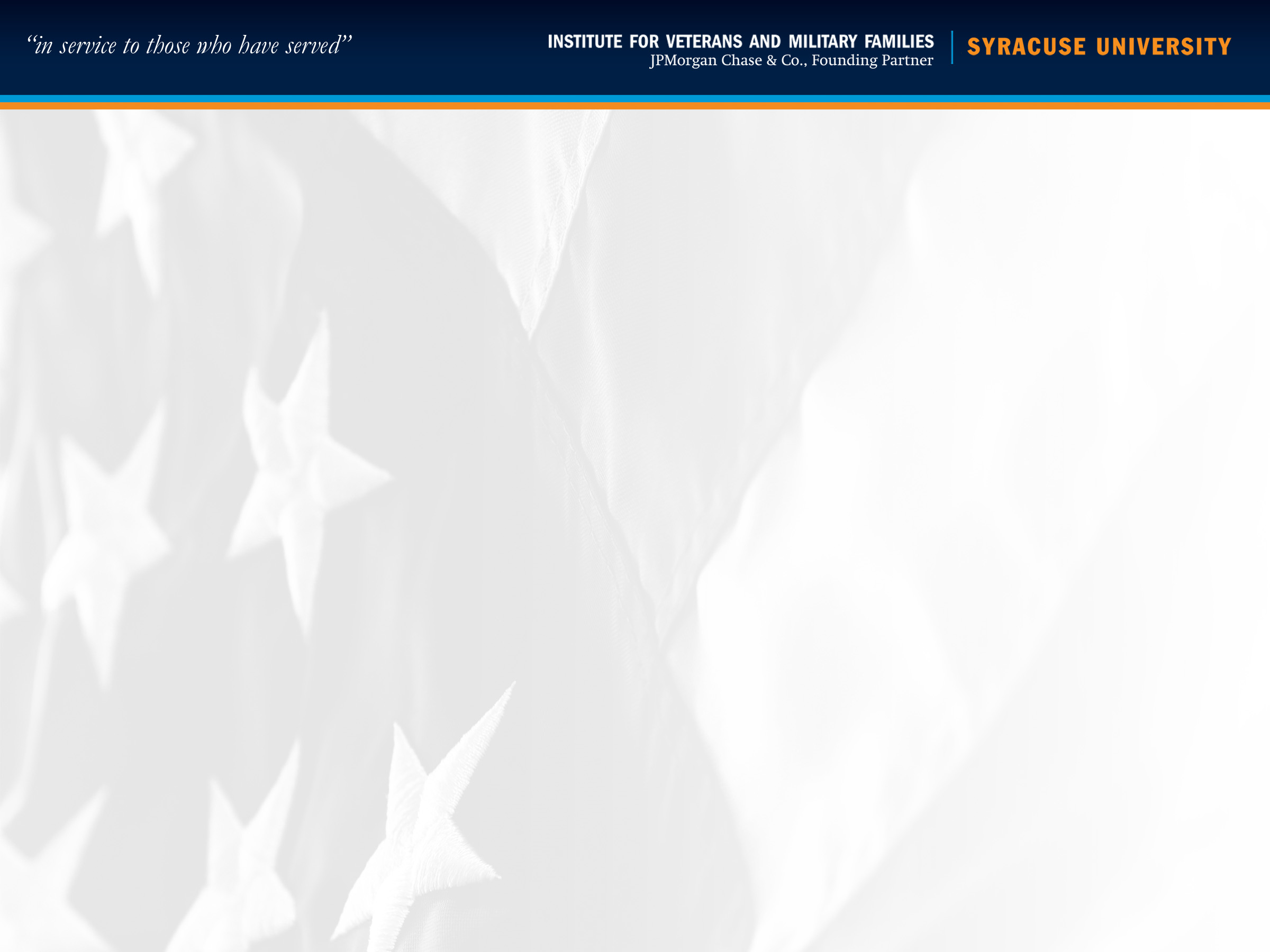 Linking SSVF and HVRP
Veterans Outreach Center’s Perspective
SSVF Program (STEPS-Services To Enable Positive Solutions)

SSVF offers dedicated case management services through internal and on-site collaborative partnerships to help stabilize clients.  Case management may include any or all of the following:
Veterans benefits counseling (via our 2 assigned state accredited DVA counselors)
Legal assistance (MCLAC attorneys)
Personal financial planning and income support services (on site Financial Counselor)
Housing search and placement assistance/ Tenant’s Rights and Responsibilities   Workshop  (on site Housing Council Coordinator)
Peer-to-peer, Veteran-to-veteran mentor services (on site Compeer affiliates)
Referrals to community partners to obtain benefits: social security, welfare, etc.
Limited and time-durational temporary financial assistance for security deposits, first months rent, rental arrears, utility deposits and utility arrears 
Seasonal income tax preparation assistance (on site Financial Counselor)
Assist clients in obtaining VA benefits 
Educational Benefits Counseling (on site Education Resource Specialist)
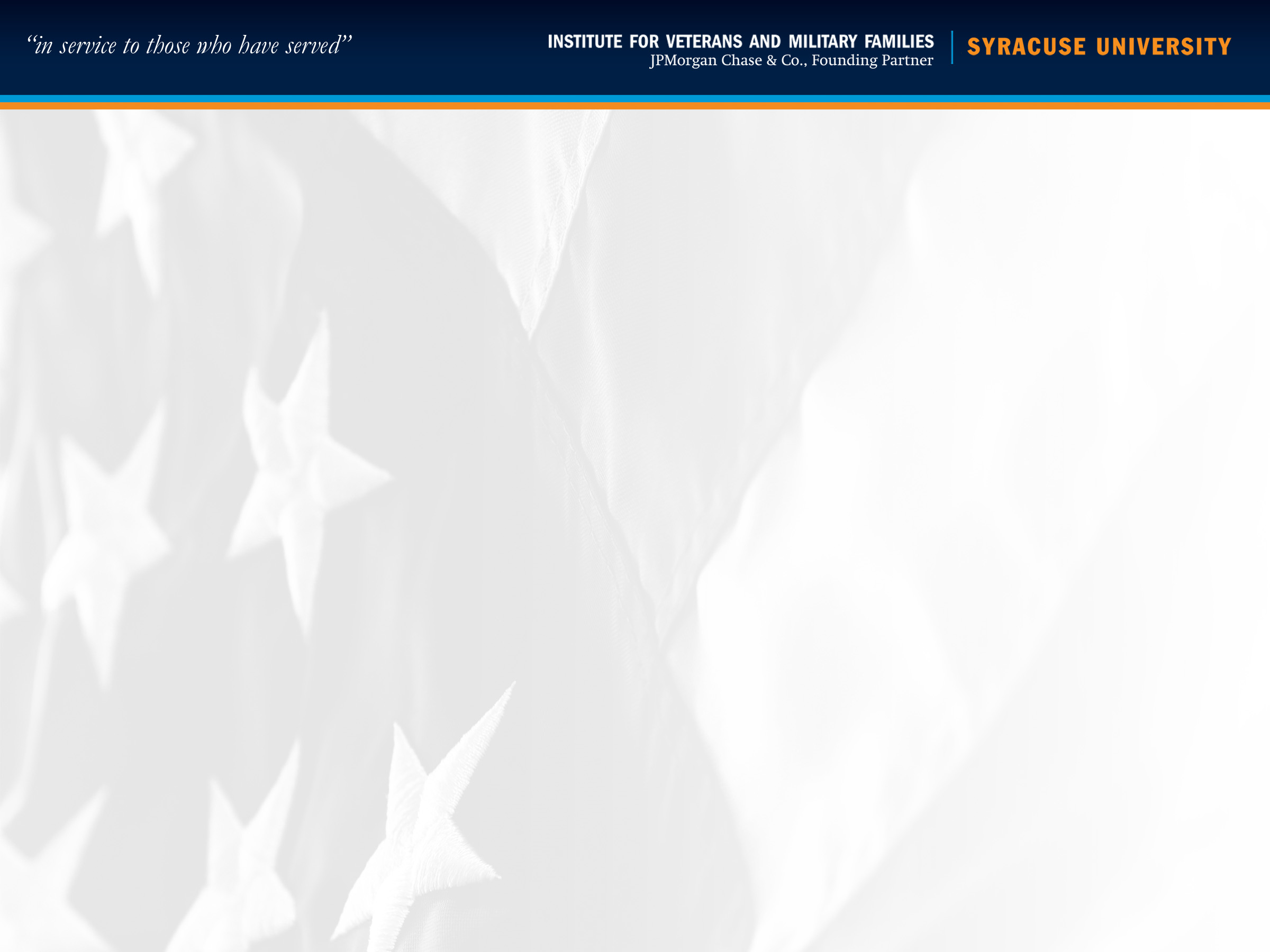 Linking SSVF and HVRP
Veterans Outreach Center’s Perspective
HVRP PROGRAM
The purpose of the Homeless Veterans' Reintegration Program (HVRP) is to provide services to assist in reintegrating homeless veterans into meaningful employment within the labor force and to stimulate the development of effective service delivery systems that will address the complex problems facing homeless veterans. Services available:
Housing Assistance
Comprehensive Employment Services (resume preparation, vocational counseling, job search, advocacy and placement assistance)
Veterans Community Technology Center
Education Resources
National Veterans Job Expo
DVOP (Disabled Veterans Outreach Program) Representative
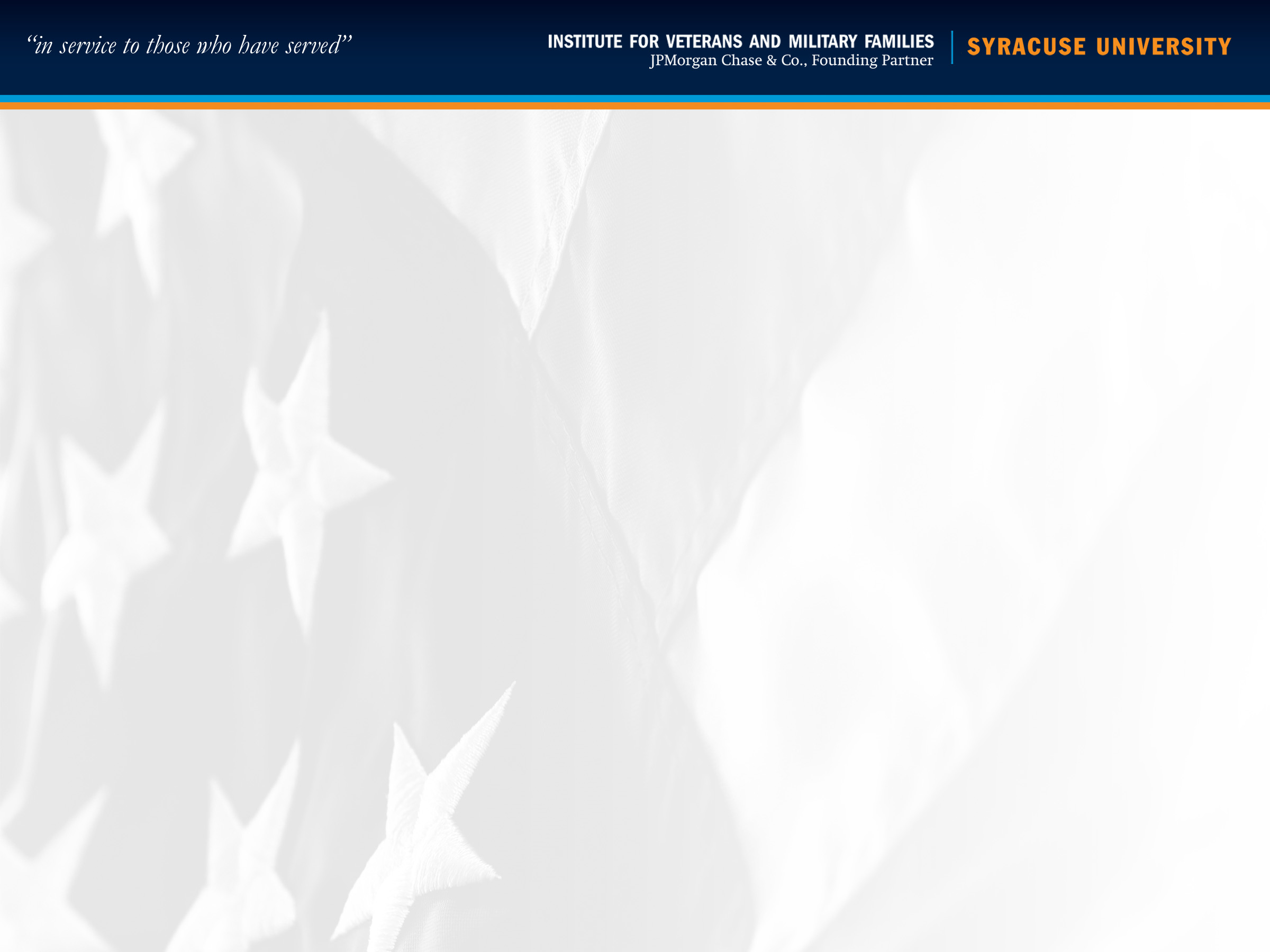 Linking SSVF and HVRP
Veterans Outreach Center’s Perspective
WHY THIS IS IMPORTANT

If housing and employment are identified as the key barriers, HVRP staff works on a rapid employment plan in order for the client to secure income to meet sustainability requirements for SSVF.
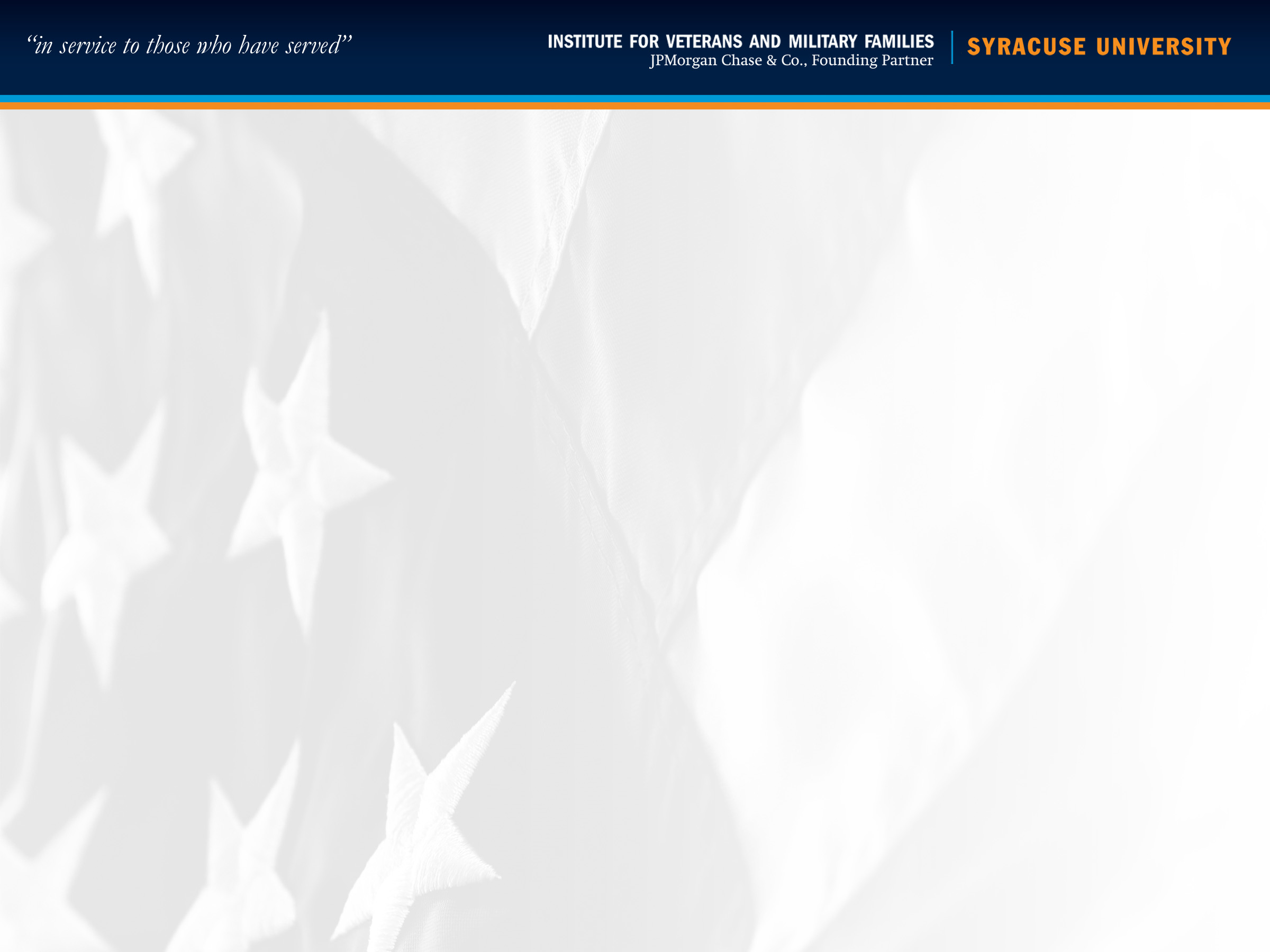 Linking SSVF and HVRP
Veterans Outreach Center’s Perspective
HOW AND WHEN ARE VETS ENROLLED
HOW: Each new client meets with a case manager during their first visit to the center. The case manager and client will tailor an individual development plan that will best address the clients needs and barriers. If the case manager deems that a client is eligible and will benefit from a referral to HVRP and/or SSVF an appointment will be made to meet with each program. 

*
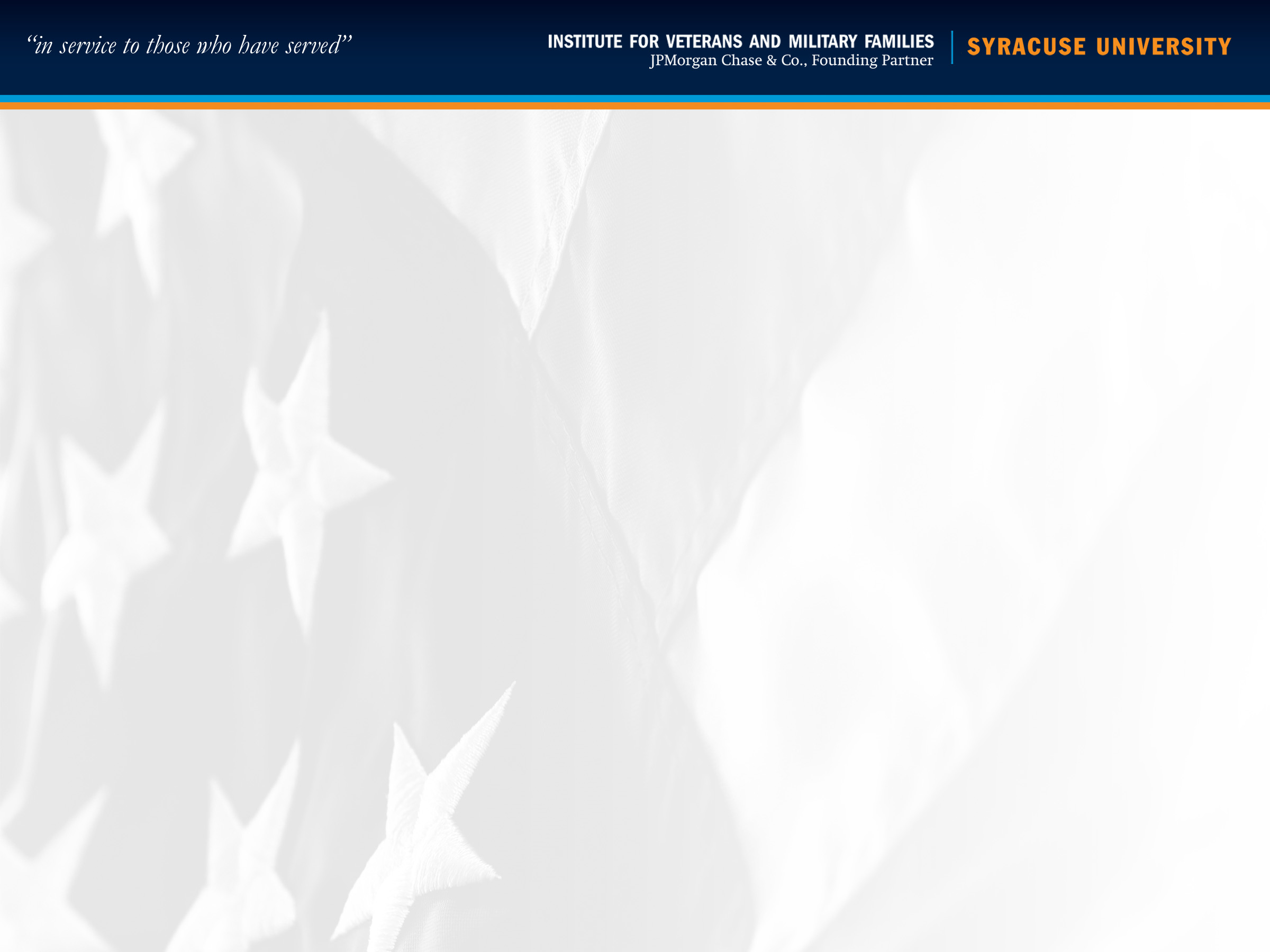 Linking SSVF and HVRP
Veterans Outreach Center’s Perspective
HOW AND WHEN ARE VETS ENROLLED
WHEN: Enrollment is contingent on meeting eligibility requirements. Once the veteran has submitted verification of eligibility they may be enrolled. Many clients are dual enrolled, sometimes a clients situation will change and a referral will be made by the case manager once the need is present.
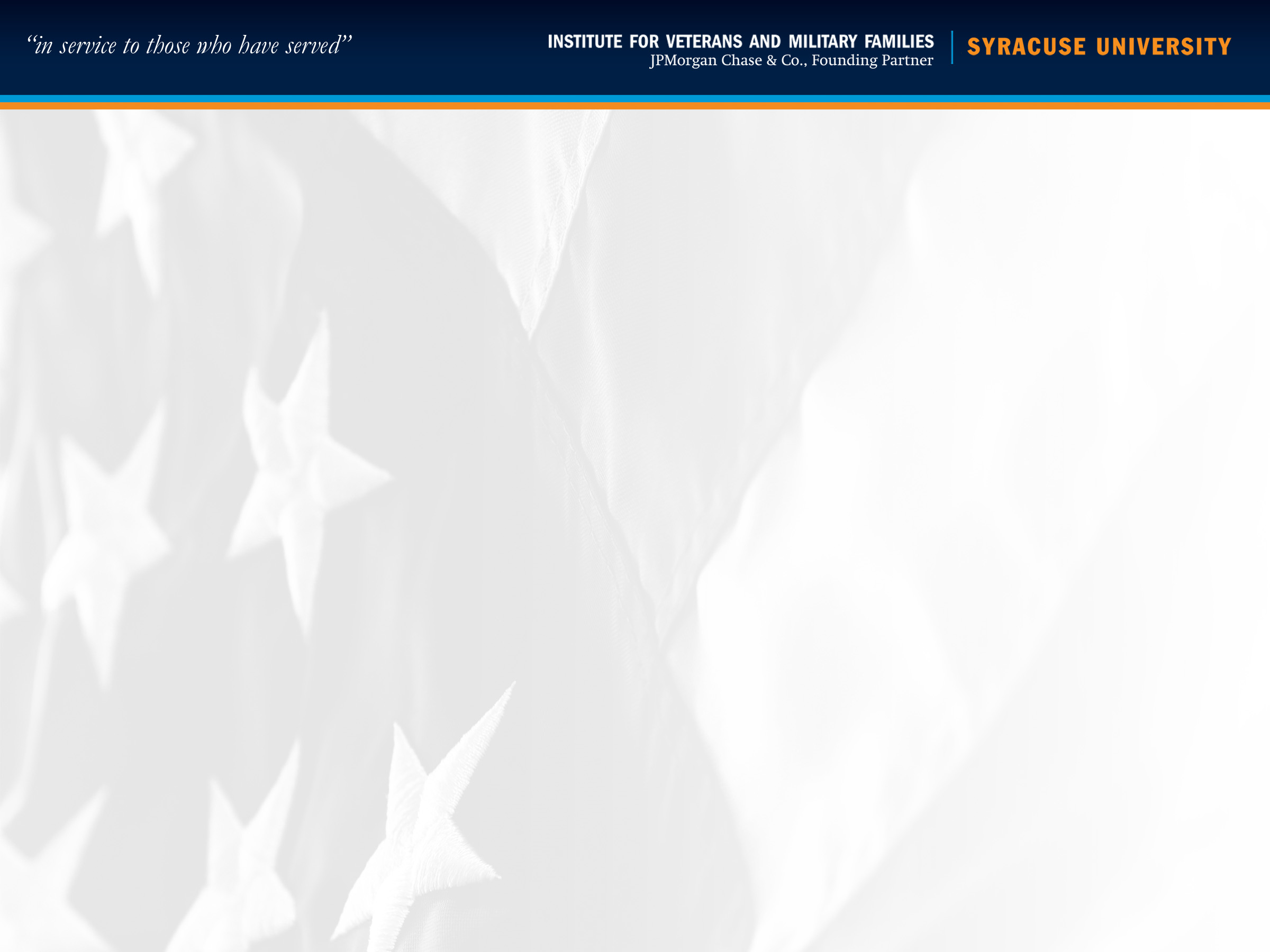 Linking SSVF and HVRP
Veterans Outreach Center’s Perspective
OUTCOMES OF THE COLLABORATION 
A Persian Gulf-era veteran who is a single father of four children was referred to the STEPS program by the Housing Council in Rochester, N.Y. (collaborative partner with the STEPS program). The veteran was due to attend eviction court four days after he met with the Housing Council. When his Housing Council Case Manager found out that the client was a veteran he was referred to the Veterans Outreach Center. The veteran began working with a case manager at the center. This veteran was facing many barriers, one being eviction. The case manager referred the veteran to the STEPS program and HVRP . STEPS was able to provide legal counsel for his eviction court date. STEPS was also able to stop the eviction proceedings and provide temporary financial assistance to cover the cost of this veteran families' rental arrears and at the same time the veteran was working with HVRP and found meaningful employment. This was due to the resume preparation, vocational counseling, job search, advocacy and placement assistance of the HVRP program. This goal was on the veterans Housing Stability Plan and ensured this veteran family would be able to afford housing beyond what the STEPS program could do.
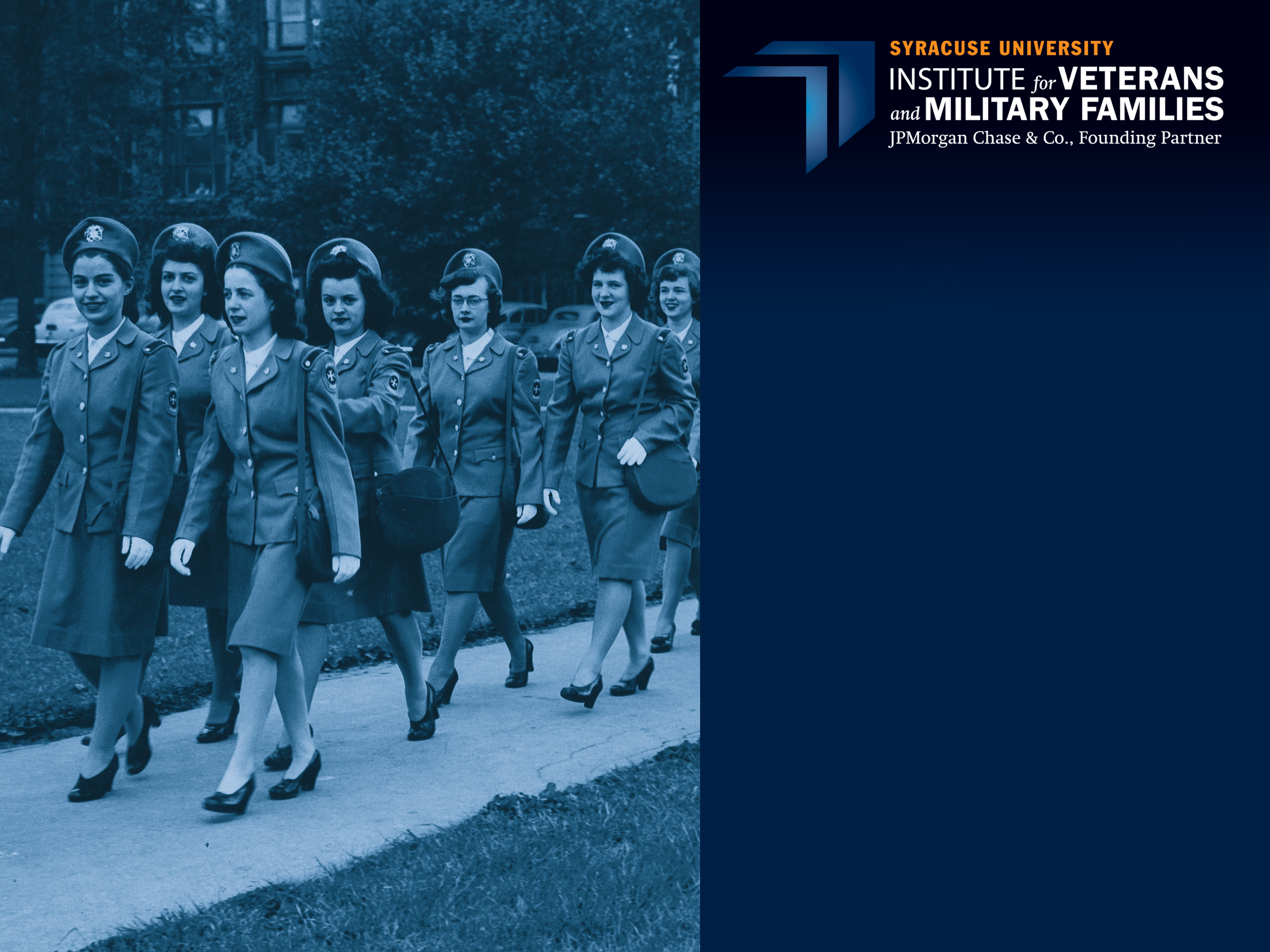 Questions?

Visit our IVMF website 
For Tools, Guides and
Resources
http://vets.syr.edu/